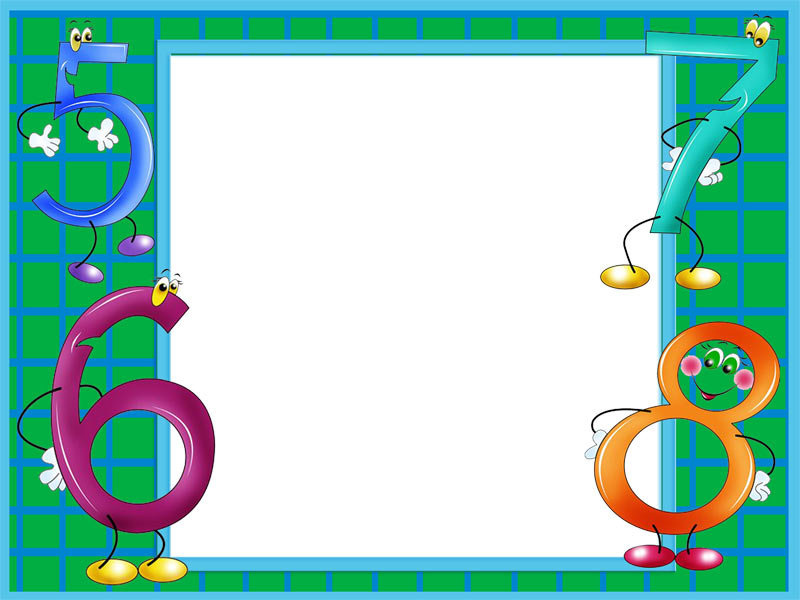 Веселый счет
Майсак Анна Валерьевна,
воспитатель ГБДОУ № 37 Невского района. 
г.Санкт-Петербург
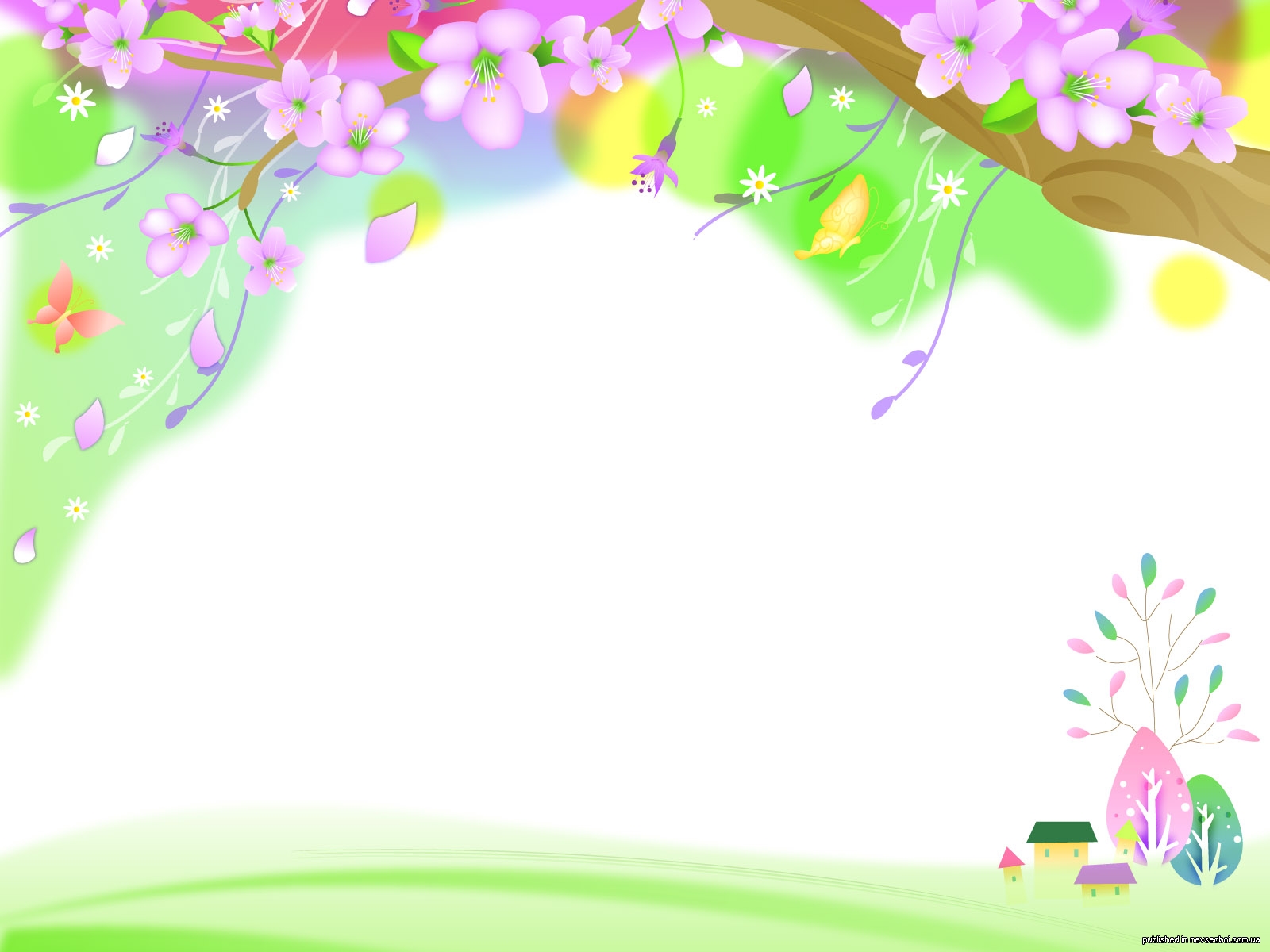 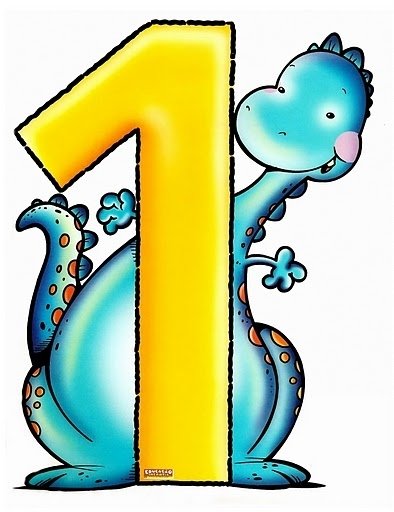 Вот один иль единица,Очень тонкая, как спица.
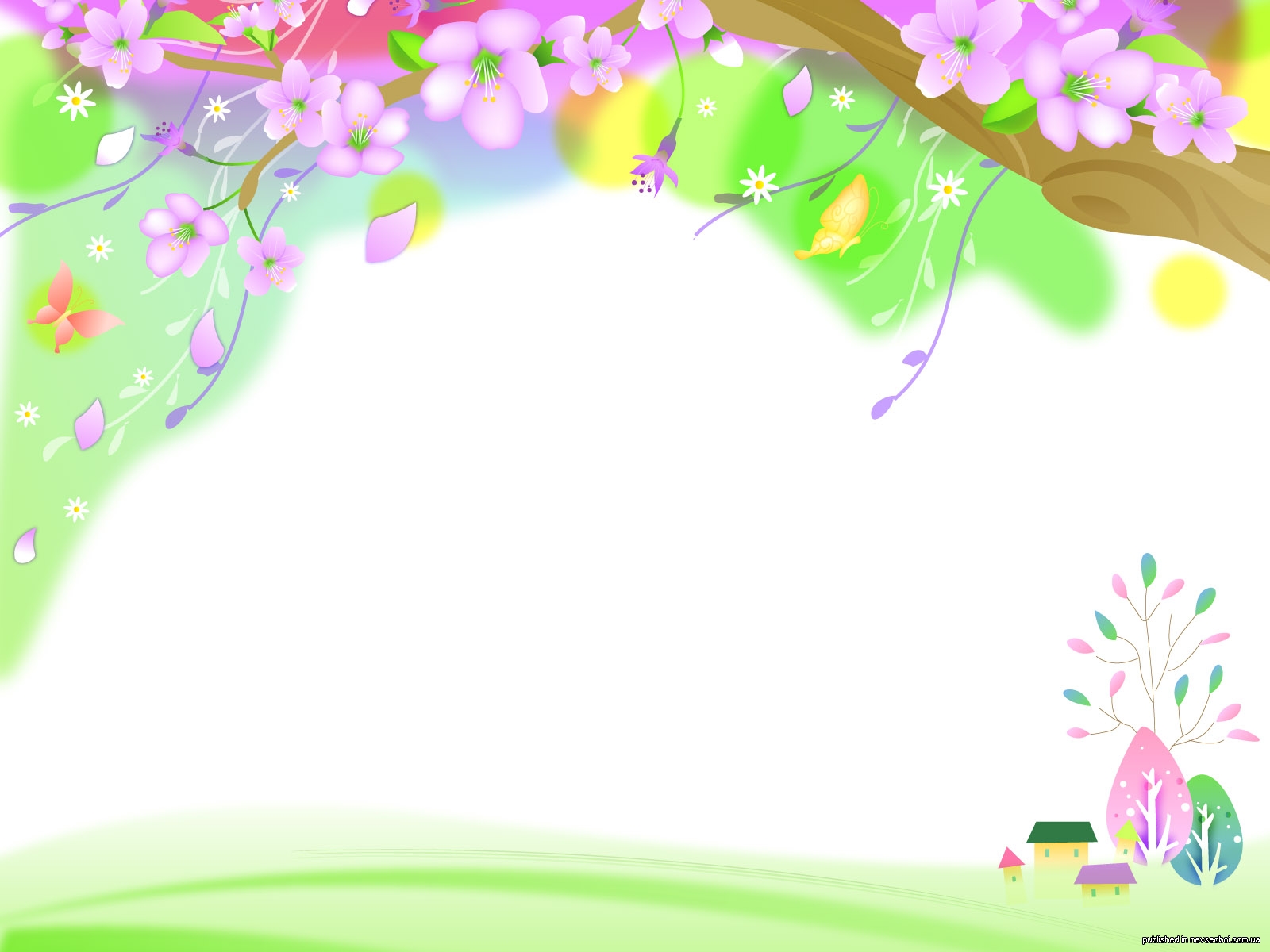 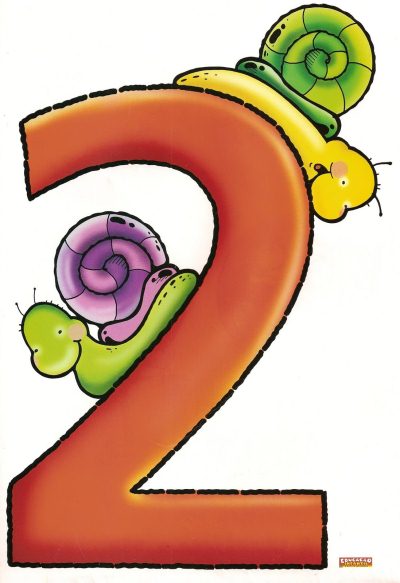 А вот это цифра два.Полюбуйтесь, какова:Выгибает двойка шею,Волочится хвост за нею.
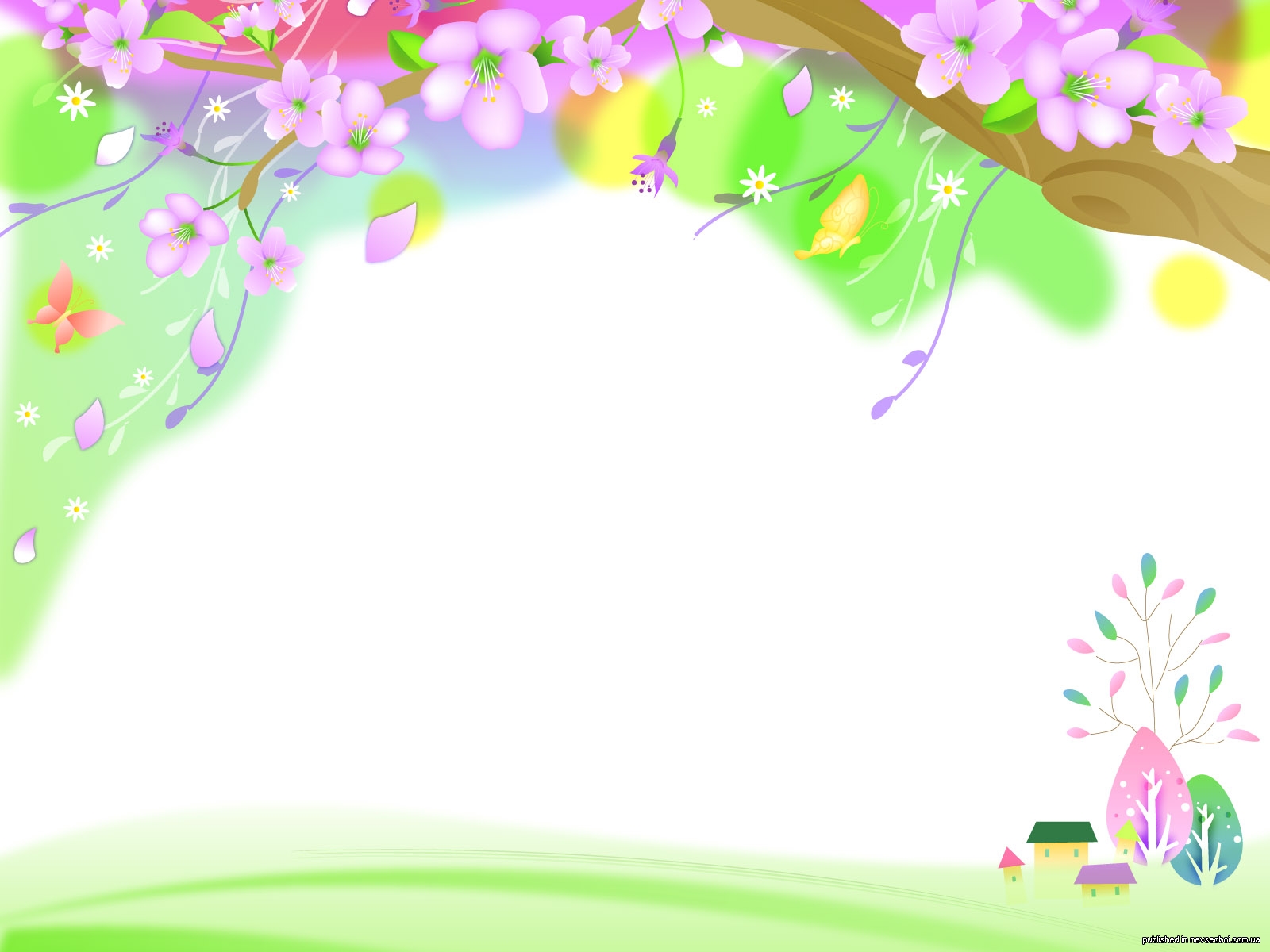 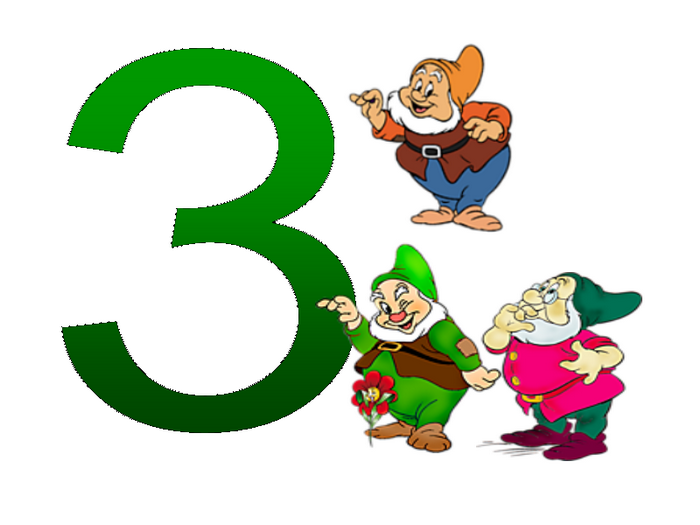 А за двойкой – посмотри-Выступает цифра три.Тройка — третий из значков-Состоит из двух крючков.
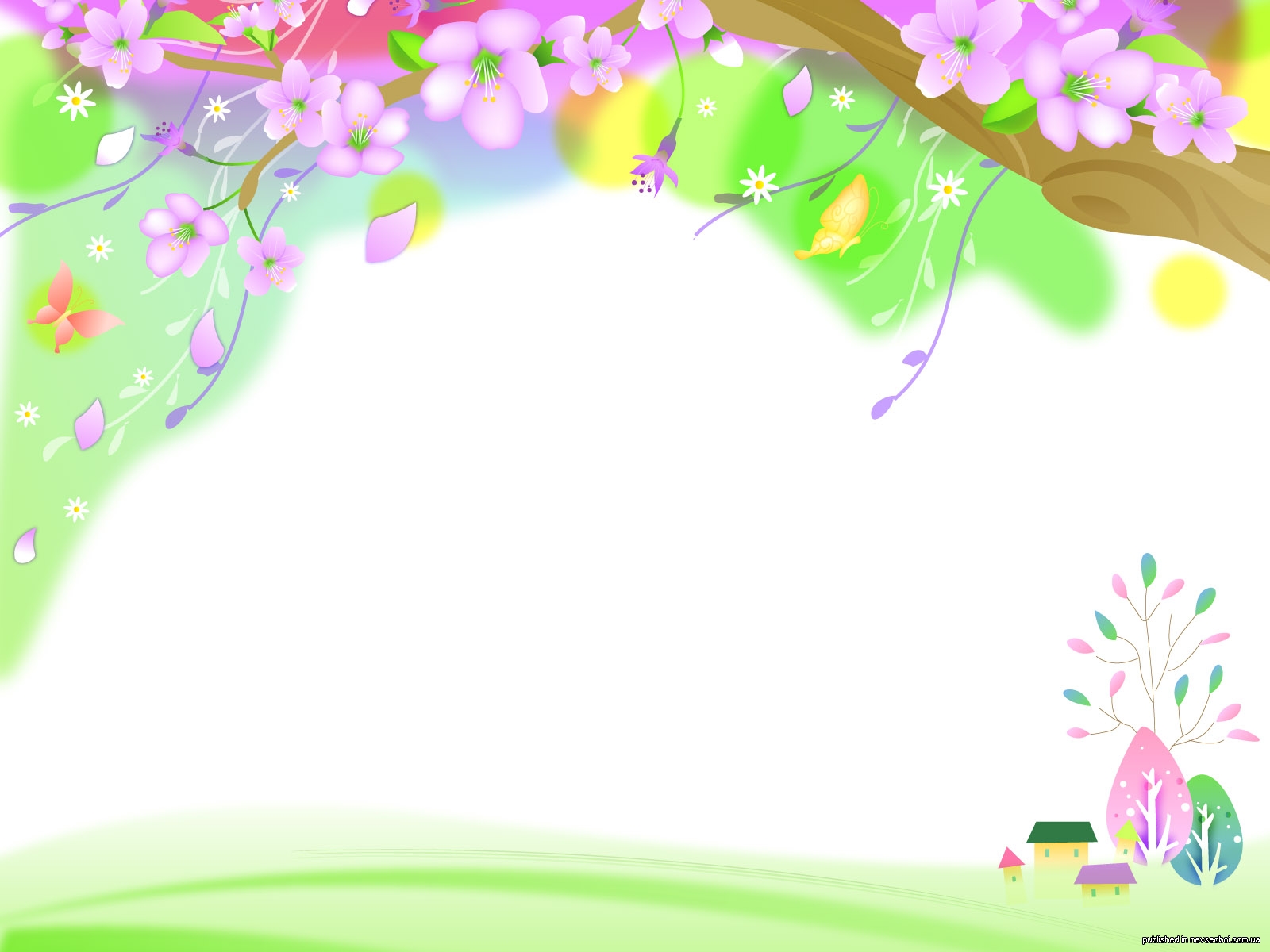 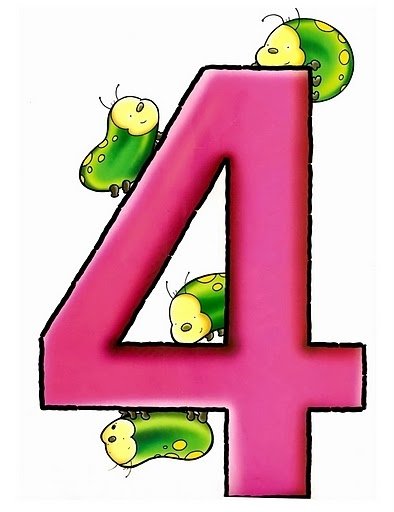 За тремя идут четыре,Острый локоть оттопыря.
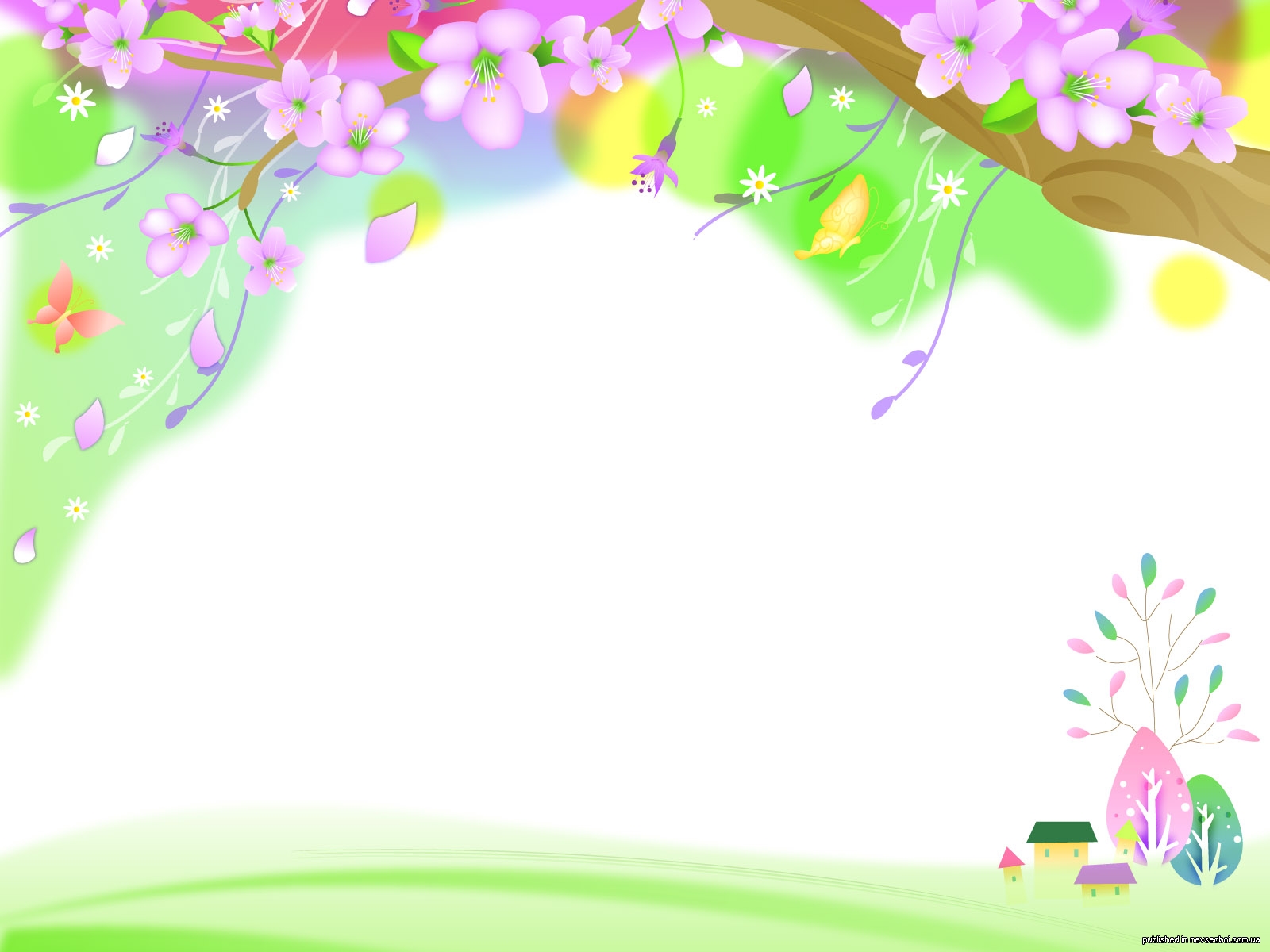 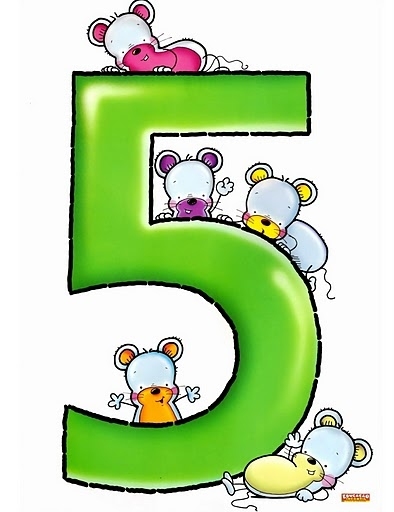 А потом пошла плясатьПо бумаге цифра пять.Руку вправо протянула,Ножку круто изогнула.
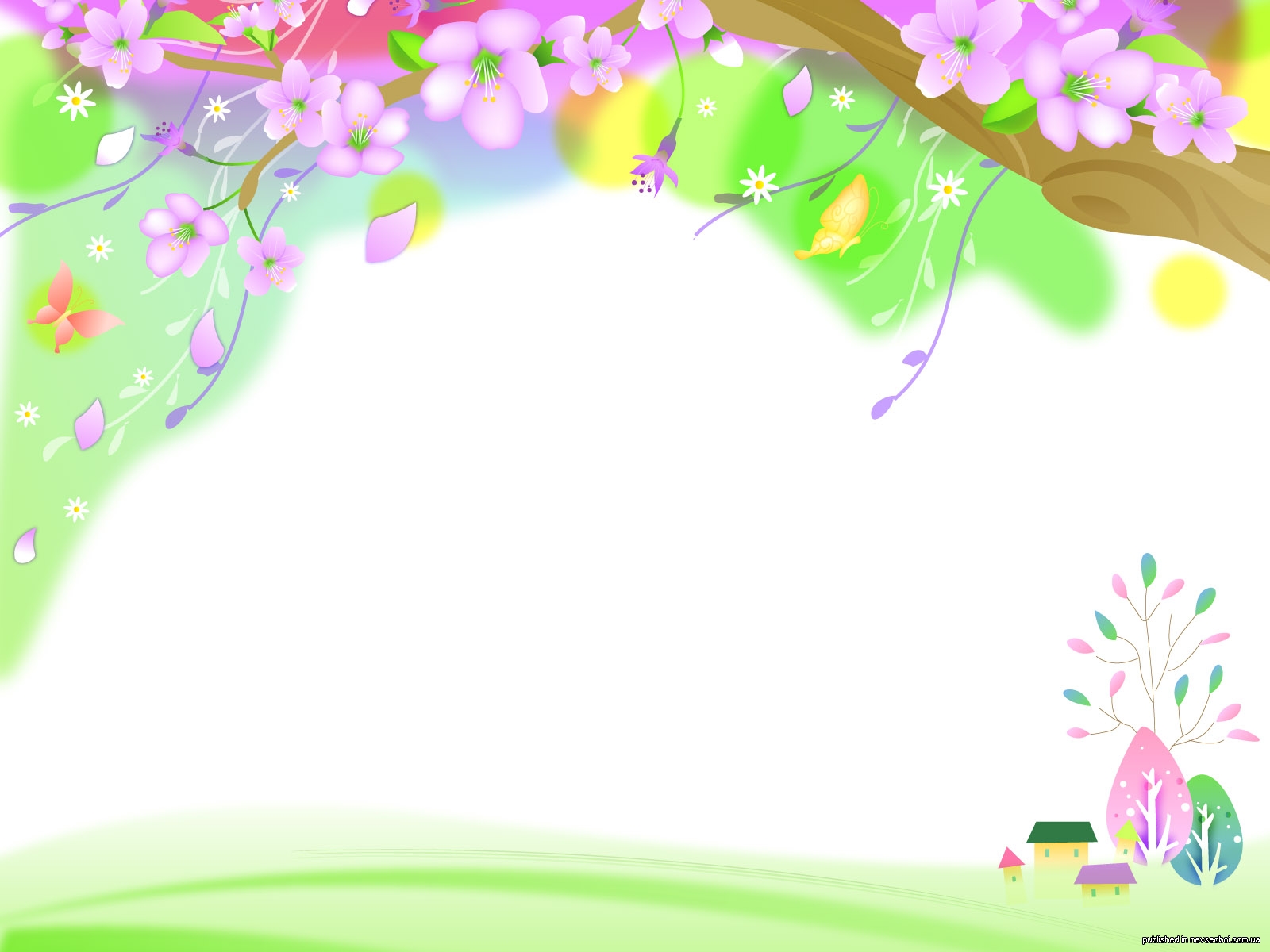 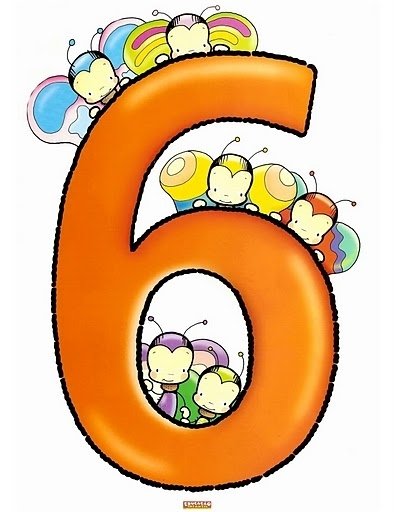 Цифра шесть — дверной замочек:Сверху крюк, внизу кружочек.
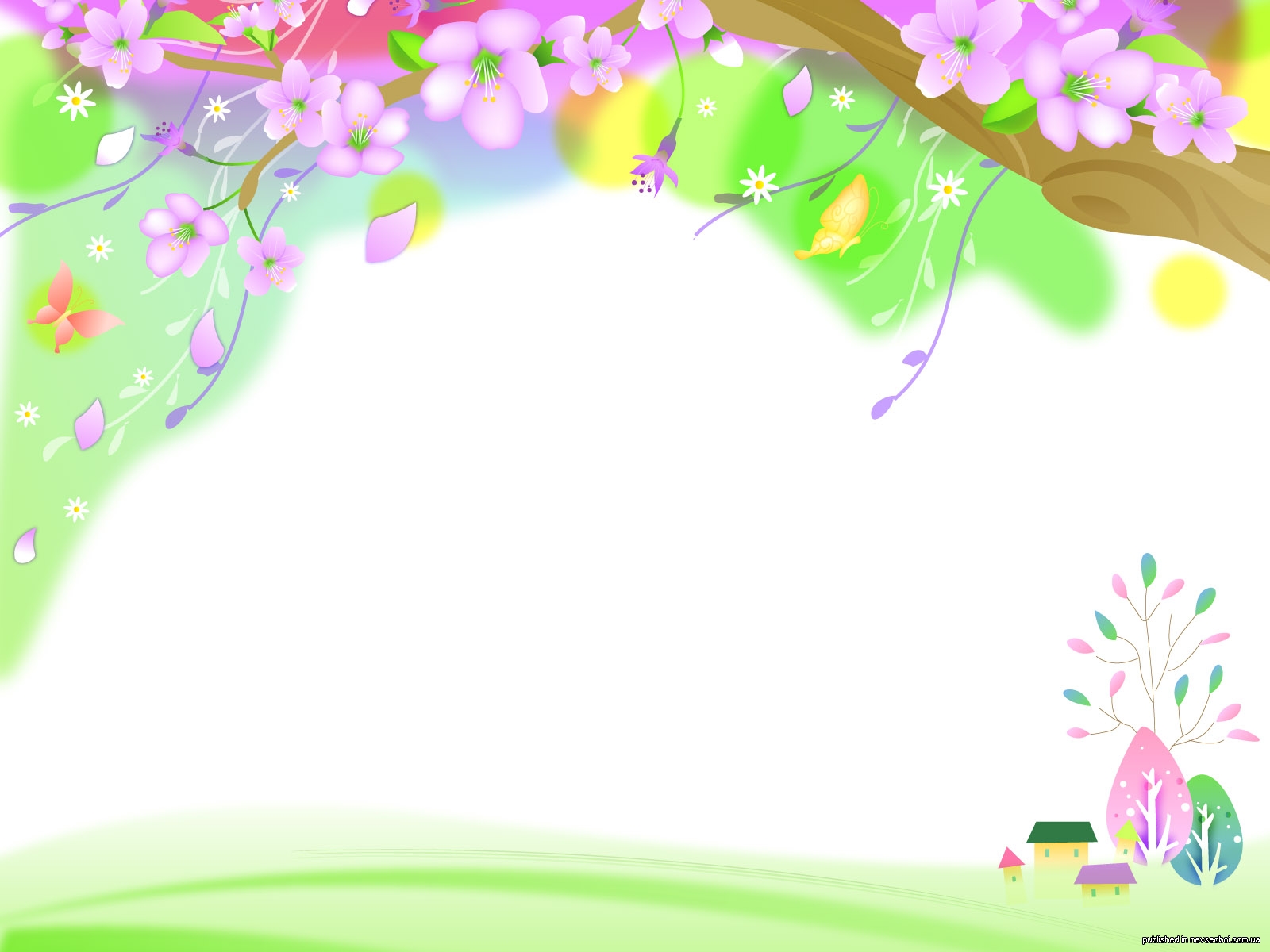 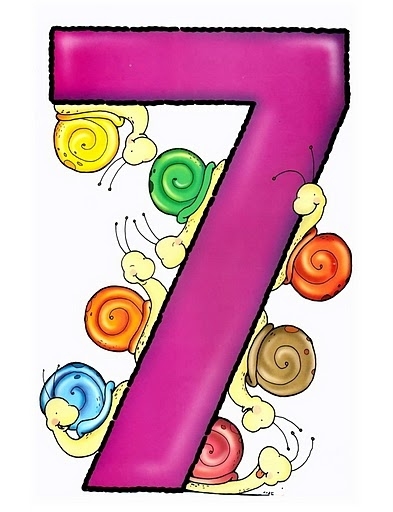 Вот семерка – кочерга.У нее одна нога.
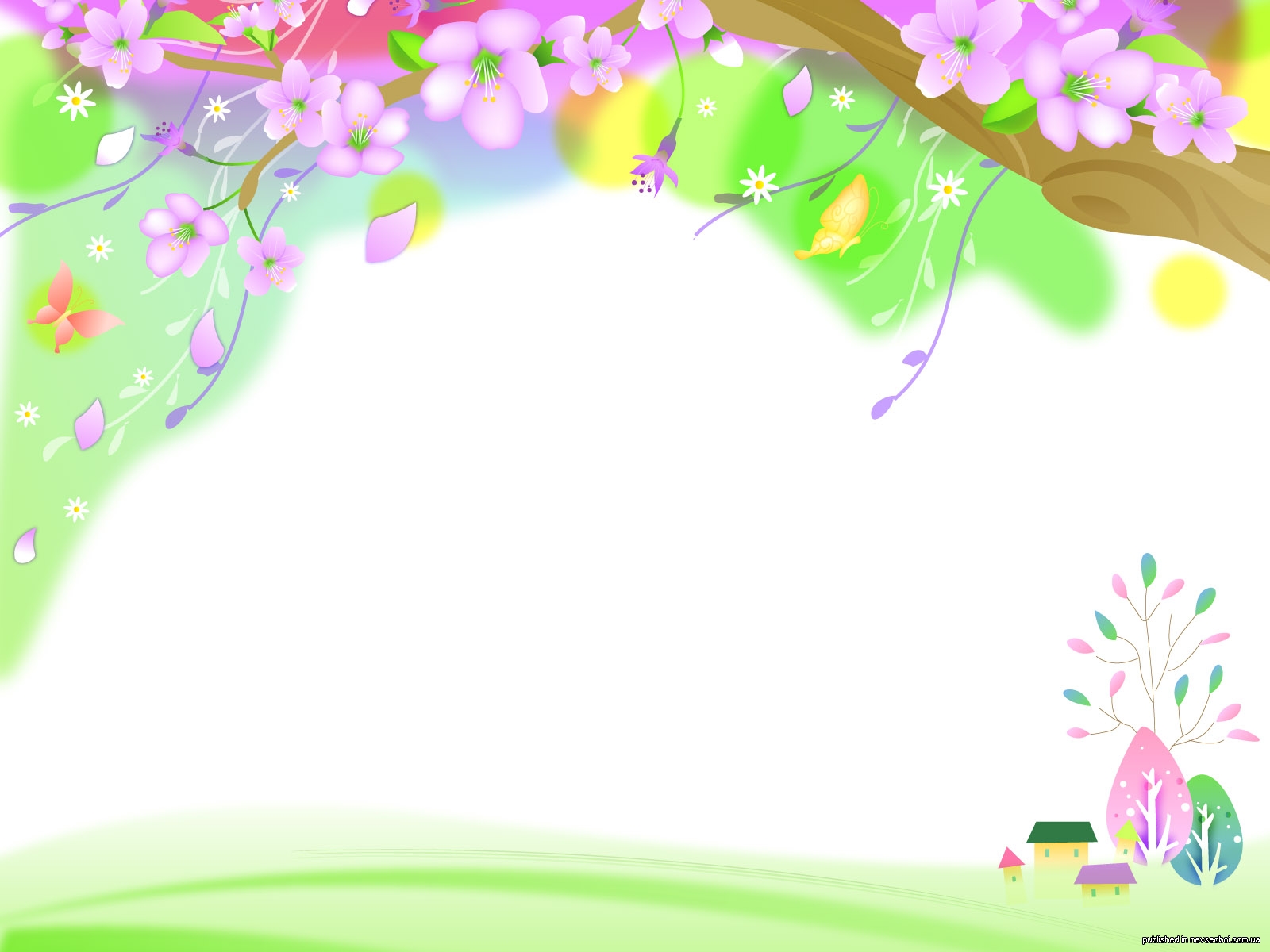 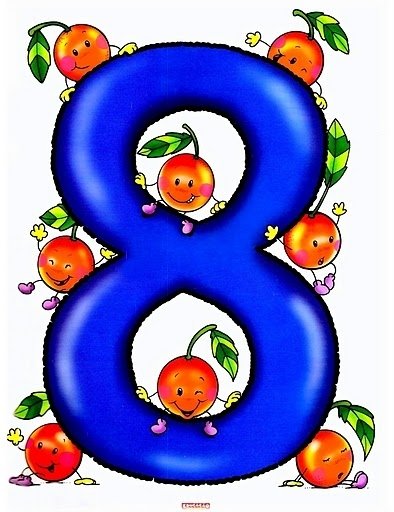 У восьмерки два кольцаБез начала и конца.
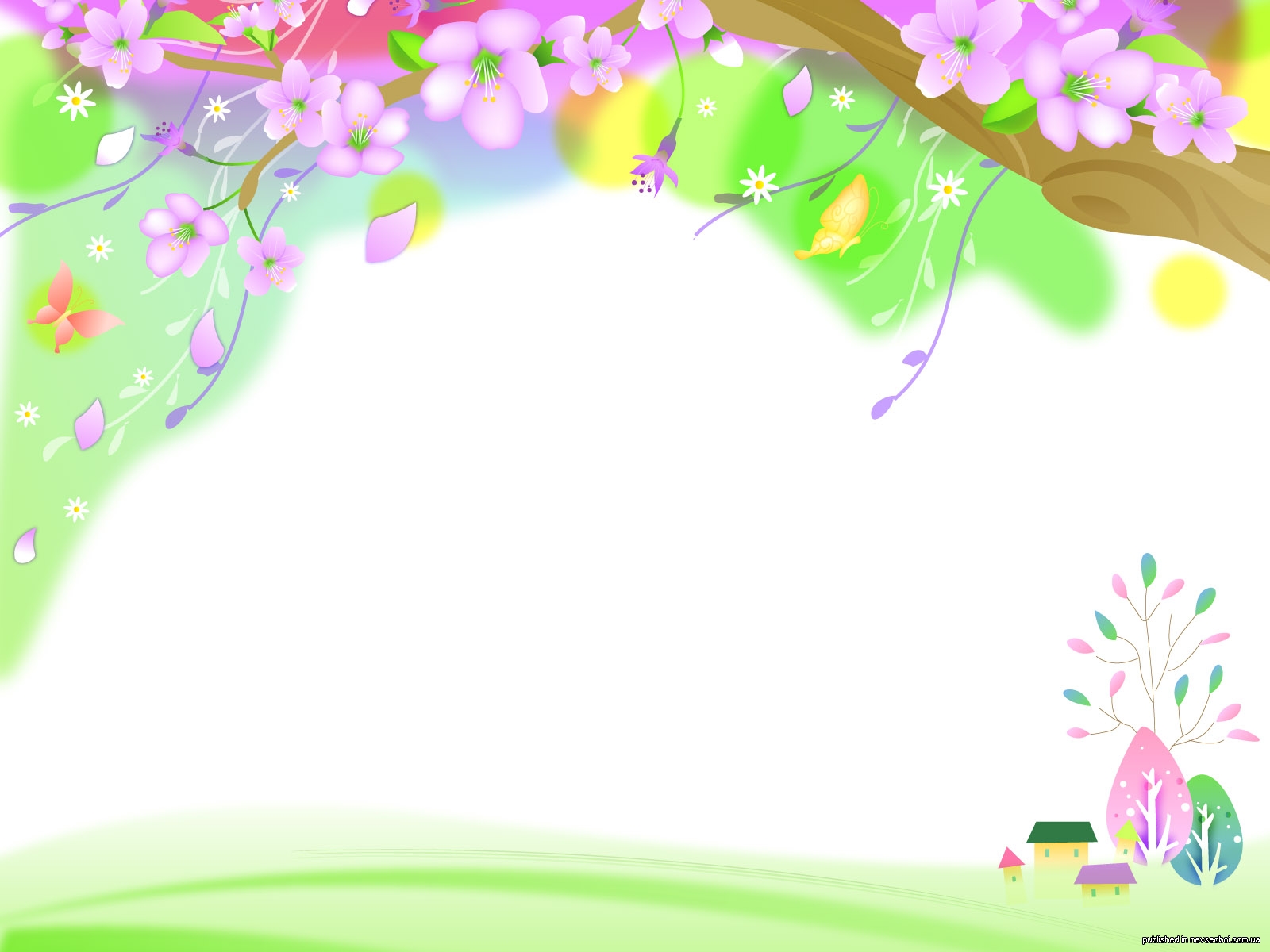 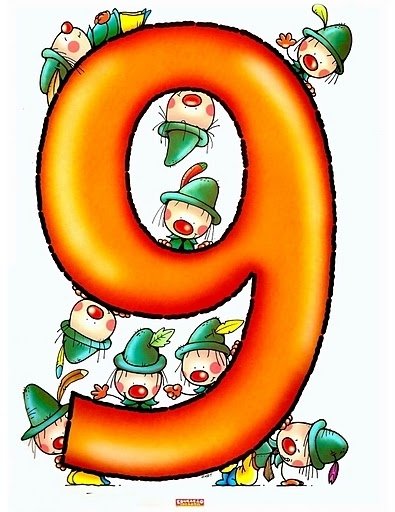 Цифра девять иль девятка,Цирковая акробатка:Если на голову встанет,Цифрой шесть девятка станет.
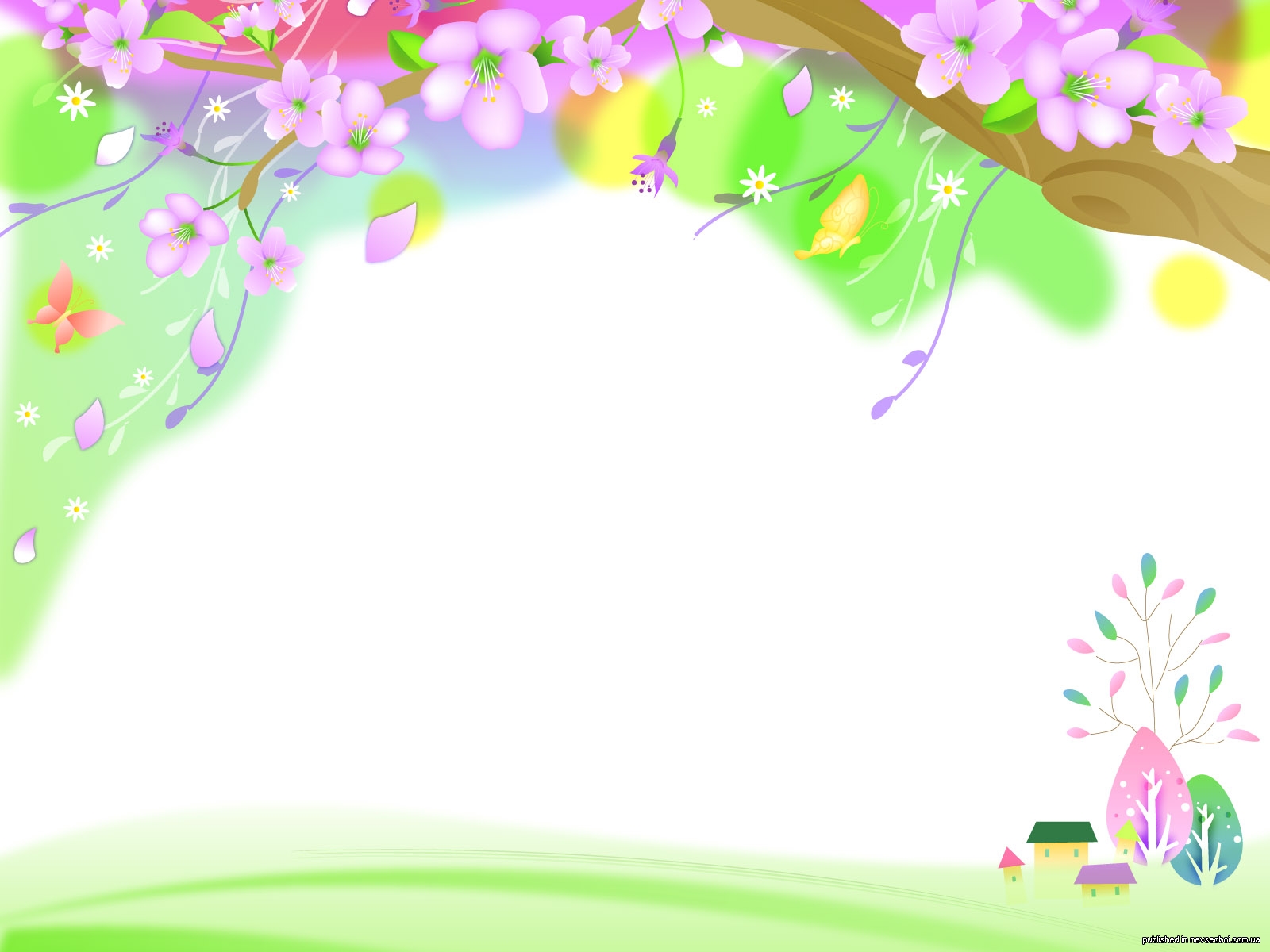 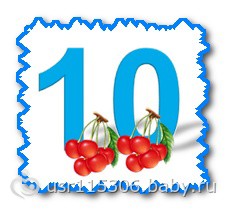 Цифра вроде буквы О-Это ноль, иль ничего.Круглый ноль, такой хорошенький,Но не значит ничегошеньки.Если ж слева, рядом с нимЕдиницу примостим,Он побольше станет весить,Потому что это — десять.
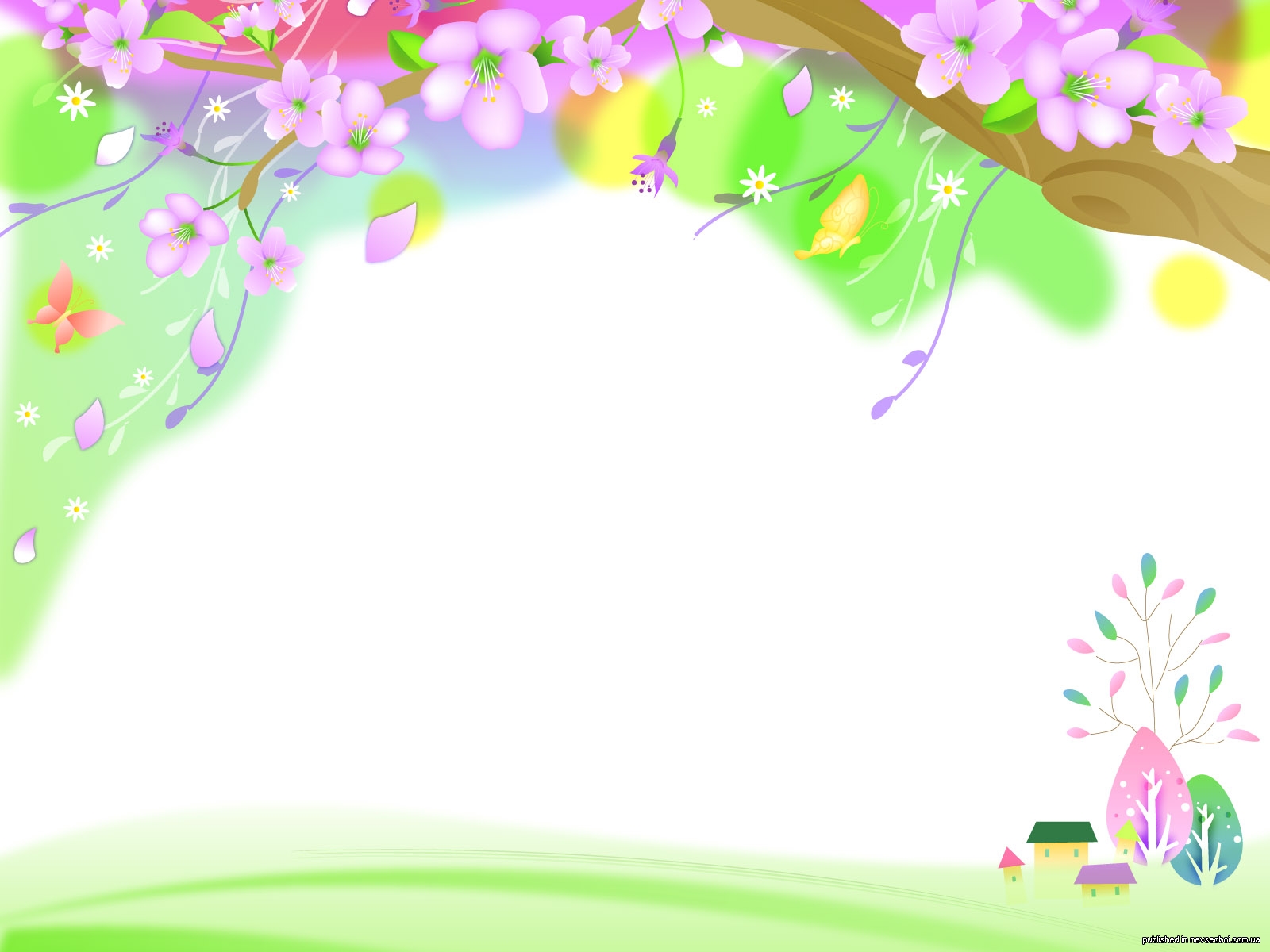 Майсак   Анна  Валерьевна,
воспитатель ГБДОУ № 37 
Невского района, 
г. Санкт-Петербург